Magnetic Induction
electricity and magnetism meet!
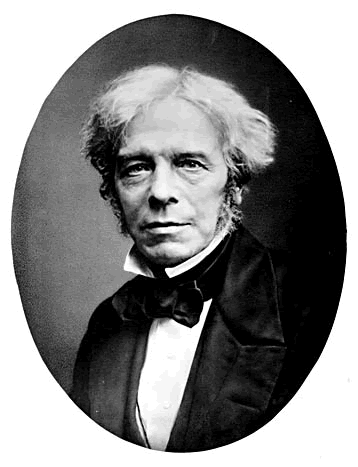 Faraday’s Law
In the 1830’s both Faraday and Henry discovered that a changing magnetic field creates a current.  This can be given a precise mathematical form as:



This is called Magnetic Induction
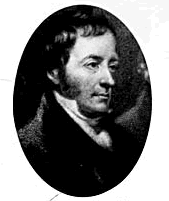 An Intriguing Possibility...
If changing magnetic flux can create a current, can one also conclude that a changing magnetic field can produce an electric field?
Don’t we already have evidence that the converse - a changing electric field produces a magnetic field - occurs?
Examples...
Simple cases of magnetic induction
Motional EMF
Lenz’s Law:Induced EMF and induced Current oppose each other
“Back” EMF: This explains the negative sign in
Inductance
Inductance is a property of any conductor and can be defined in terms of the concepts of current and magnetic flux by the following simple expression:L is known as the self-inductance and is measured in Henries (H)
Example...
Inductance of a solenoid:
Inductance in Circuits
If we run a current through a solenoid (inductor), it will produce a back emf and we can apply Kirchhoff’s Rules to account for this in a circuit:
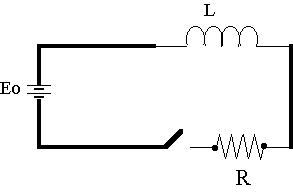 Generators and Alternating Current
What happens if we spin a conducting loop in a magnetic field? answer… its easy to show that:
Modifying old Concepts...
Root-mean-square

Inductive Reactance

Capacitive Reactance